ГОРОДСКОЙ ОКРУГ ГОРОД ХАНТЫ-МАНСИЙСК 
ХАНТЫ-МАНСИЙСКОГО АВТОНОМНОГО ОКРУГА -ЮГРЫ
МУНИЦИПАЛЬНОЕ БЮДЖЕТНОЕ ДОШКОЛЬНОЕ ОБРАЗОВАТЕЛЬНОЕ УЧРЕЖДЕНИЕ
 «ДЕТСКИЙ САД №17 «НЕЗНАЙКА
Проект «По тропе экологии»(старший  дошкольный возраст)
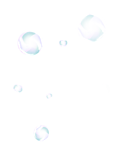 Подготовили воспитатель:
 Долгушева Н. И.
Куратор старший воспитатель: Ширманова Н.А
«Охраняйте природу! Она не имеет ни кулака, ни зуба, чтобы защищаться от недругов. Её сокровища вверены нашей совести, справедливости, уму и благородству». 
                                    Л. Леонов
Актуальность
Последние десятилетия ознаменовались выраженным интересом к проблемам экологического образования подрастающего поколения.
В проекте предлагается творческое решение задачи подготовки малышей к пониманию экологических проблем на основе духовно-нравственного отношения к природе через организацию в детском саду экологической тропы.
Эффективная работа ДОУ по формированию основ экологической культуры детей и родителей требует грамотного подхода в этом направлении со стороны педагогов детского сада. Важно формировать у детей потребность в самостоятельном изучении природы  
Один из важнейших компонентов экологической развивающей среды в детском саду – экологическая тропа, которая позволяет дошкольнику наглядно познакомиться с разнообразными процессами, происходящими в природе, изучить живые объекты в их естественном природном окружении, получить навыки простейших экологических исследований, определить на элементарном уровне местные экологические проблемы и по-своему решить их. 
Экологическая тропа – это специально разработанный или специально оборудованный маршрут в природу.
Цель проекта:

 Формировать и развивать у воспитанников элементарные экологические знания и экологическую культуру.
Задачи:

	1. Образовательная: расширять и обобщать знания детей о мире природы, как целостной взаимосвязанной системе.
	2. Развивающая: развивать общие познавательные способности ( умение наблюдать, описывать, строить предположения и предлагать способы их проверки, находить причинно - следственные связи).
	3. Воспитательная: воспитывать интерес к познанию мира  природы , формировать радость от общения  с животным и растительным миром, формировать  бережное отношение к природе.
Этапы реализации проекта

1 этап - аналитический (май-август)
анализ ситуации; определение основных его целей: формирование экологического сознания, экологической культуры, добра и милосердия как базисных качеств личности.

2 этап – организационный (август-сентябрь)
 планирование и прогнозирование предстоящей работы,
создание экологической среды в группе, привлечение родителей к предстоящей творческой работе в инновационном режиме; разработка планов работы с детьми и родителями по формированию экологического образования через проведения экологических акций.

3 этап – итоговый, диагностический (апрель-май)
разработка тактики последующих педагогических действий на следующий год, обобщение опыта и определение результата практической деятельности педагога
Сроки реализации проекта:  
один год.
Участники, партнеры проекта: 
-СЮН 
педагоги и специалисты ДОУ
дети от 6 до 7 лет 
 родители.
Принципы положенные в основу работы:
принцип краеведения;
принцип «позитивного центризма»;
принцип природосообразности;
принцип научности и доступности понятий;
принцип «спирали»;
принцип междисциплинарности и интеграции содержания.
Модель предметно-развивающей среды по экологическому образованию вне ДОУ
Экологическая тропа
Уголок нетронутого леса, луга
Огород лекарственных трав
Вне ДОУ
Цветник
Огород овощных культур
Жужжащий мир
Экологическая тропа
Формы и методы работы на 
экологической тропе:
уроки доброты;
экологические беседы;
экологические конкурсы, акции;
обсуждение и проигрывание ситуаций;
волонтеры «Эколята»
составление экологических карт;
коллекционирование;
экологические выставки и экспозиции;
экологические музеи;
экологические праздники и фестивали;
экологические игры (дидактические, имитационные, игры-моделирование экосистем; соревновательные, игры-путешествия и т. д.);
экологические сказки;
создание видеофильмов, презентаций, слайд-шоу.
Мотивация детей на отношение к природе
Уважение
Забота
Познание
Я
Любовь
Терпение
Восприятие
Этапы создания и оформления тропы
-  детальное обследование территории и выделение наиболее интересных объектов;
       -  составление картосхемы тропы с нанесением          маршрута и всех ее объектов (в виде кружочков с    цифрами или рисунков-символов; 
-  выбор вместе с детьми «хозяина» тропинки – сказочного персонажа, который будет давать ребятам задания, и приглашать их в гости;
-  фотографирование объектов (или рисунки) и описание всех точек по схеме, оформленное в виде альбома (паспорта);
-  изготовление табличек с рисунками, подписями для видовых точек, природоохранных знаков;
-  составление рекомендаций по использованию объектов тропинки для работы с детьми.
Приняли участие: 
1.Всероссийском конкурсе экологических рисунков  
 тему «Мир заповедной природы». 
2.Мини - проект по познавательному 
экологическому развитию на тему «Воздух».



3.Всероссийский экологический урок 
«Эколята-молодые Защитники природы».
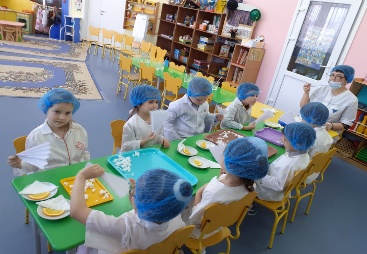 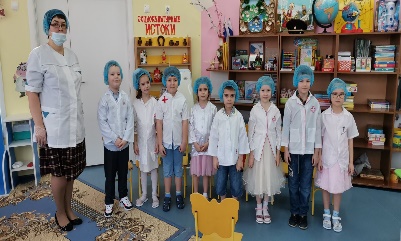 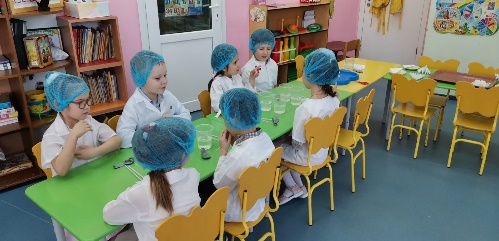 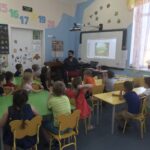 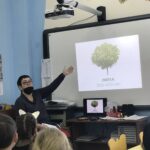 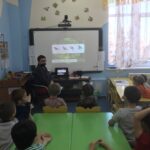 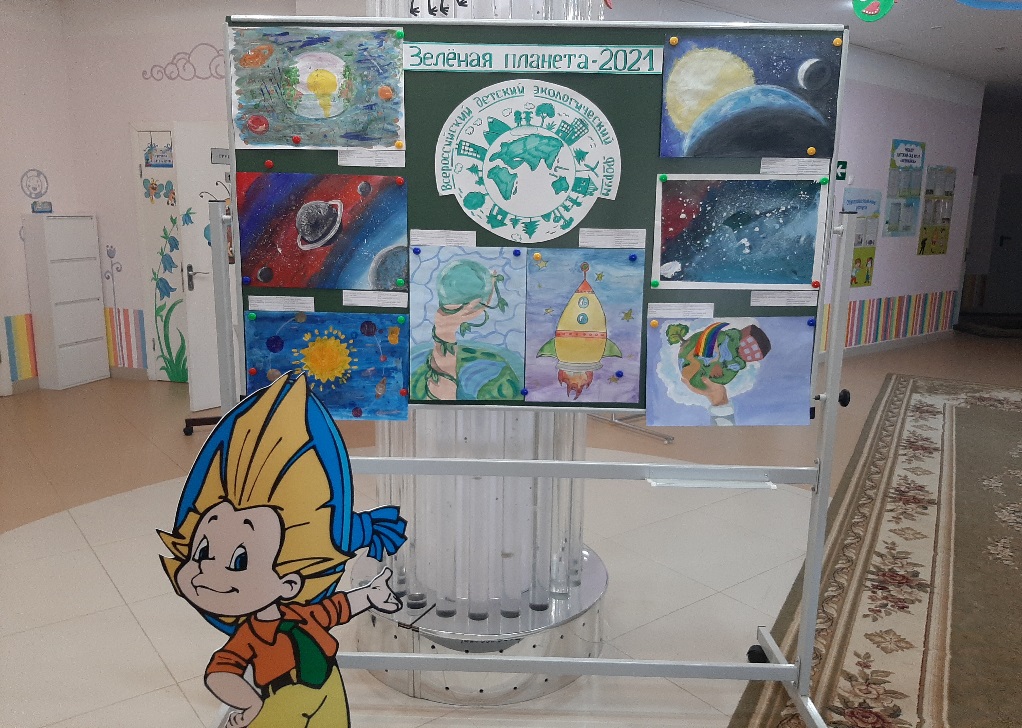 Результаты проекта

-  сформировались элементарные знания и представления детей об основах экологического образования; 
  создана на территории ДОУ и в группе экологически благоприятная  среда; 
  усовершенствовались: экологические знания и экологическая культура  воспитанников, экологическая компетентность родителей  по теме проекта;
  вовлечены все члены семьи в реализацию проекта;
-  интерес к познанию живого, сильные эмоциональные проявления, радость от общения с животными и растениями.
Литература
1. Захлебный А. Н. На экологической тропе   (опыт экологического воспитания) // Новое в жизни, науке, технике. Серия «Педагогика и психология». – М., 1986. - №5.
2. Николаева С. Н. Как приобщить ребенка к природе: методический материал для работы с родителями в дошкольных учреждениях /С. Н. Николаева. – М.: Новая школа, 1993.
3. Николаева С. Н. Методика экологического воспитания детей дошкольного возраста. – М.: 1998.
4. Николаева С. Н. Создание условий для экологического воспитания детей: методические рекомендации для дошкольных учреждений /С. Н. Николаева. – М.: Новая школа, 1993.
5. Рыжова Н. А. Экологическое образование в детском саду. /Н. А. Рыжова. – М.: Педагогический университет «Первое сентября», 2006.
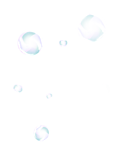 СПАСИБО ЗА ВНИМАНИЕ!
Берегите природу!